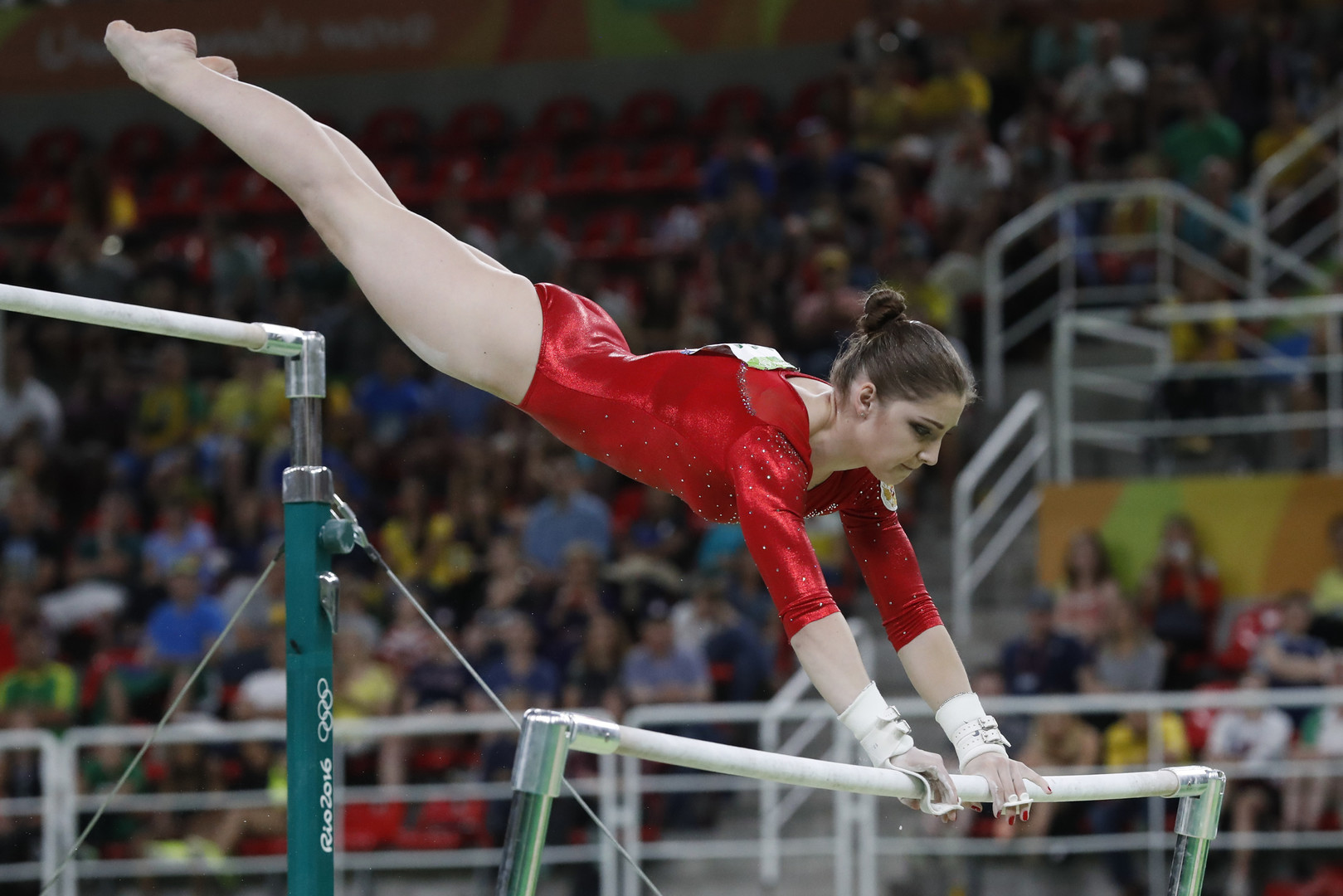 الدورة الصغيرة الخلفية على المتوازي
مهارة الدورة الصغيرة الخلفية
تعد هذه المهارة كبقية المهارات لاهميتها اذ تستخدم في ربط بعض المهارات الاخرى مع الدورة ويتم تعليمها لكافة الاعمار من المبتدئين اللاعبين واللاعبات ، وتكون على نوعين الدورة الامامية والدورة الخلفية .
الخطوات التعليمية 
1- بعد صعود المبتدئ على البار السفلى مستندا بذراعيه ممدودتان وبعرض الكتف والجسم مستقيما تقوم المبتدئة بخطف القدمين للخلف ثم ارجاعها للامام وبزاوية قليلة في الورك للحصول على دوران . 
2- بعدها يتم الدوران حول المحور العرضي على البار حيث تكون الساقين للاعلى والراس للاسفل . 
3- يتم الدوران بدون أي تغير في وضعية الجسم الى ان تصل اللاعبة للمرحلة الاخيرة وهي المرحلة البدائية أي (يبقى الجسم مستقيما من البداية الى النهاية) .
الاخطاء الشائعة
1-تقوم اللاعبة بثني ذراعيها . 
2- ابتعاد الجسم عن البار . 
3- عدم الدوران للمقبض اليد . 
4- تقوس بالظهر اثناء الدوران
صور توضيحيه للمهارة